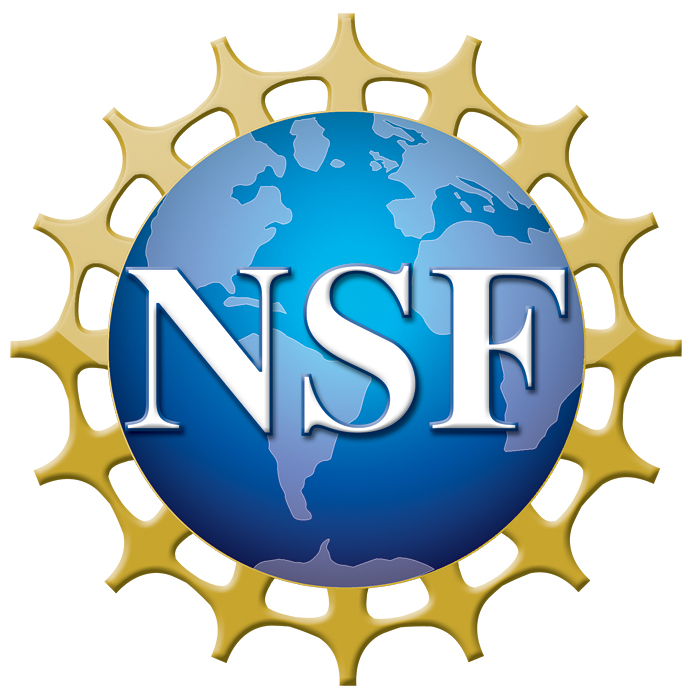 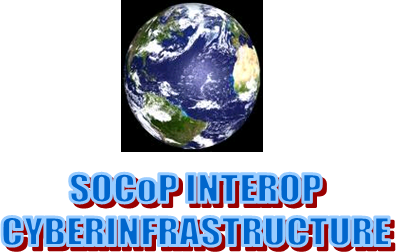 INTEROP – Spatial Ontology Community of Practice: an Interdisciplinary Network to Support Geospatial Data Sharing, Integration, and Interoperability
PIs are from SOCoP  (Spatial Ontology Community of Practice, www.socop.org, interop.socop.org): 
Gary Berg-Cross - Knowledge Strategies, Mike Dean and Dave Kolas – Raytheon BBN Technologies, John Moeller - JJMoeller and Associates, 
Nancy Wiegand - University of Wisconsin-Madison, James Wilson - James Madison University, Peter Yim - CIM3 Engineering, Inc., Naijun Zhou - University of Maryland College Park
Goals
 Apply and develop semantic technologies for the Geospatial domain
Share ontologies to promote data interoperability
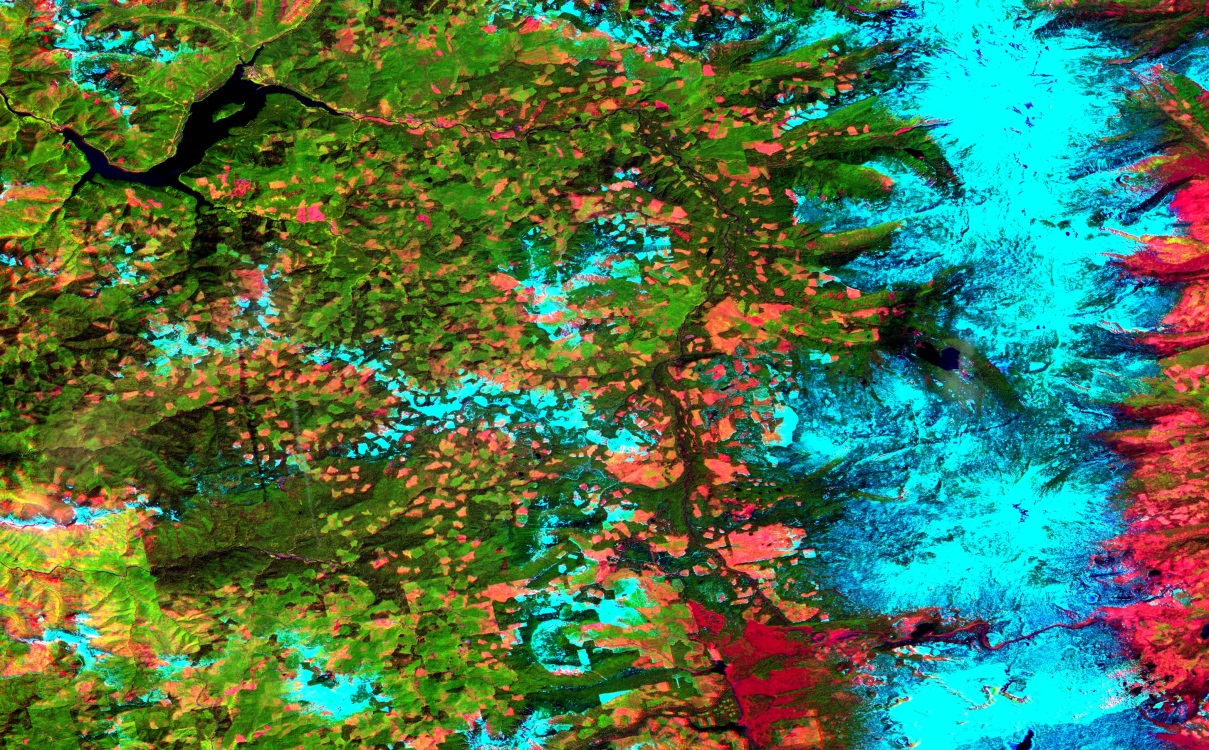 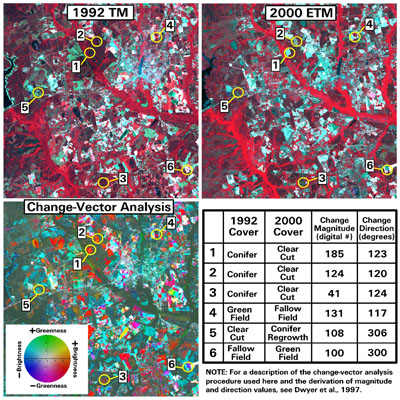 Geospatial Data
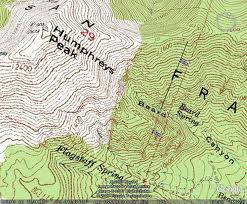 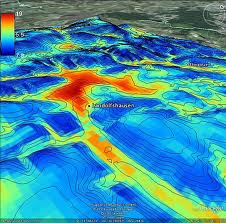 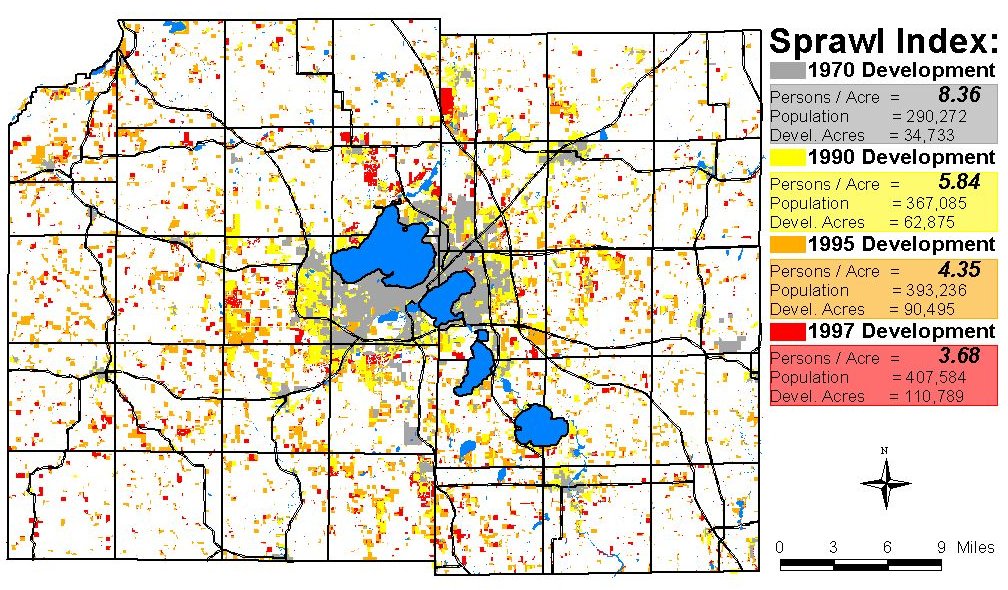 GeoQuery Tool
For GeoSPARQL Queries
Ontology Design Patterns (ODP)

A Geo-Ontology Design Pattern for Semantic Trajectories. Yingjie Hu, Krzysztof Janowicz, David Carral, Simon Scheider, Werner Kuhn, Gary Berg-Cross, Pascal Hitzler, Mike Dean, Dave Kolas, 
In: Thora Tenbrink, John G. Stell, Antony Galton, Zena Wood (Eds.): Spatial Information Theory - 11th International Conference, COSIT 2013, Scarborough, UK, September 2-6, 2013. Proceedings. Lecture Notes in Computer Science Vol. 8116, Springer, 2013, pp. 438-456.
Demonstrations using Ontologies
Need for Ontologies
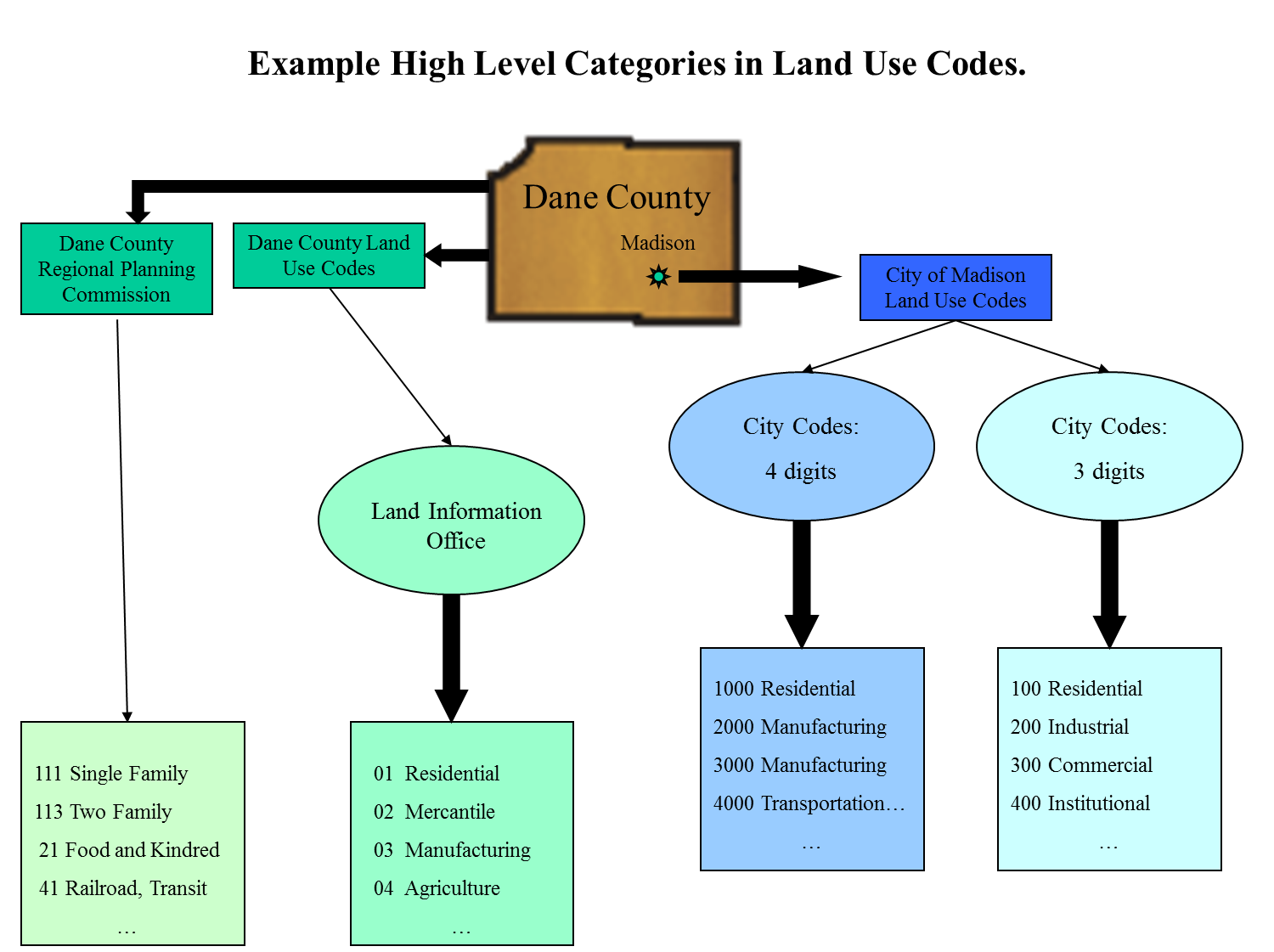 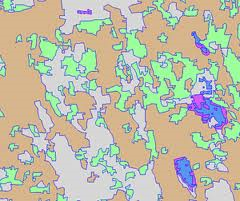 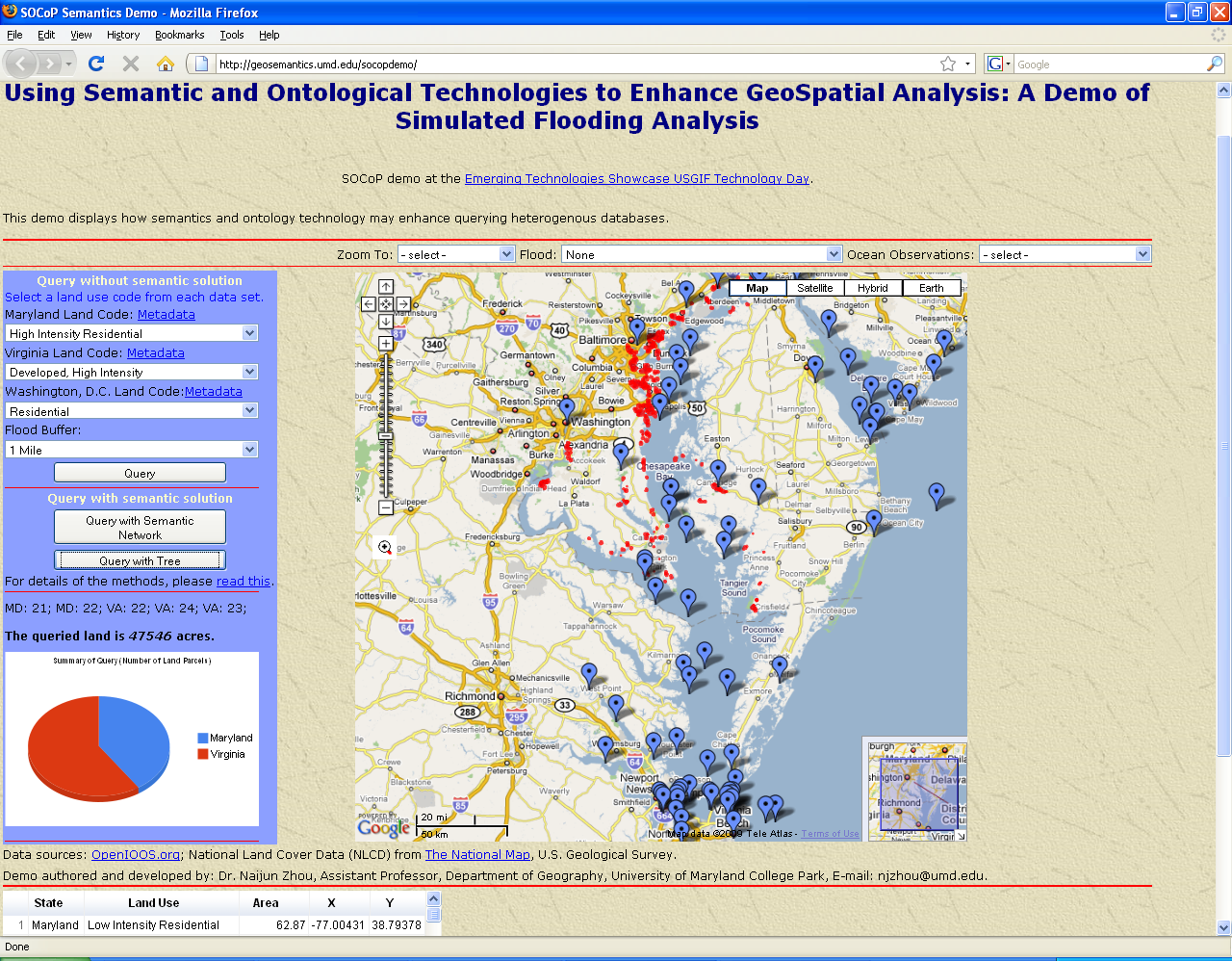 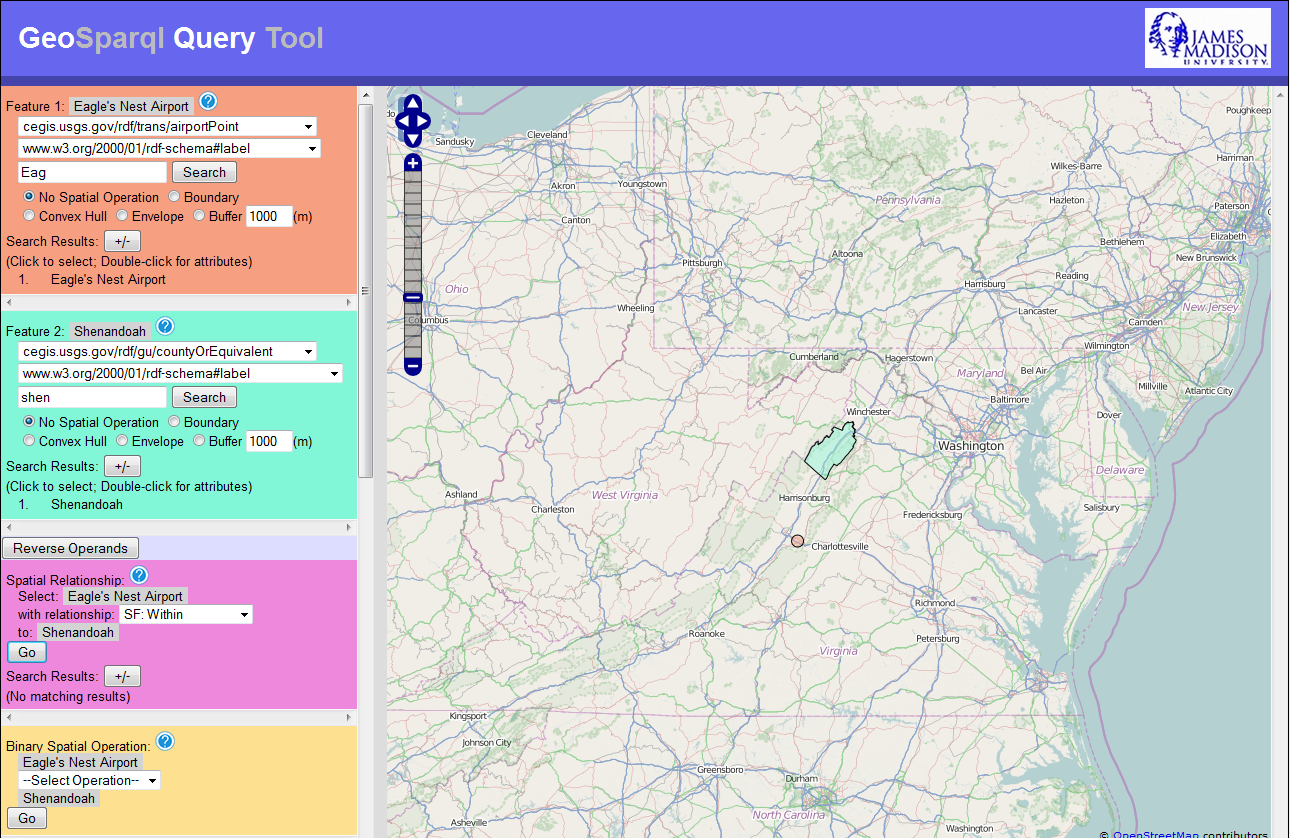 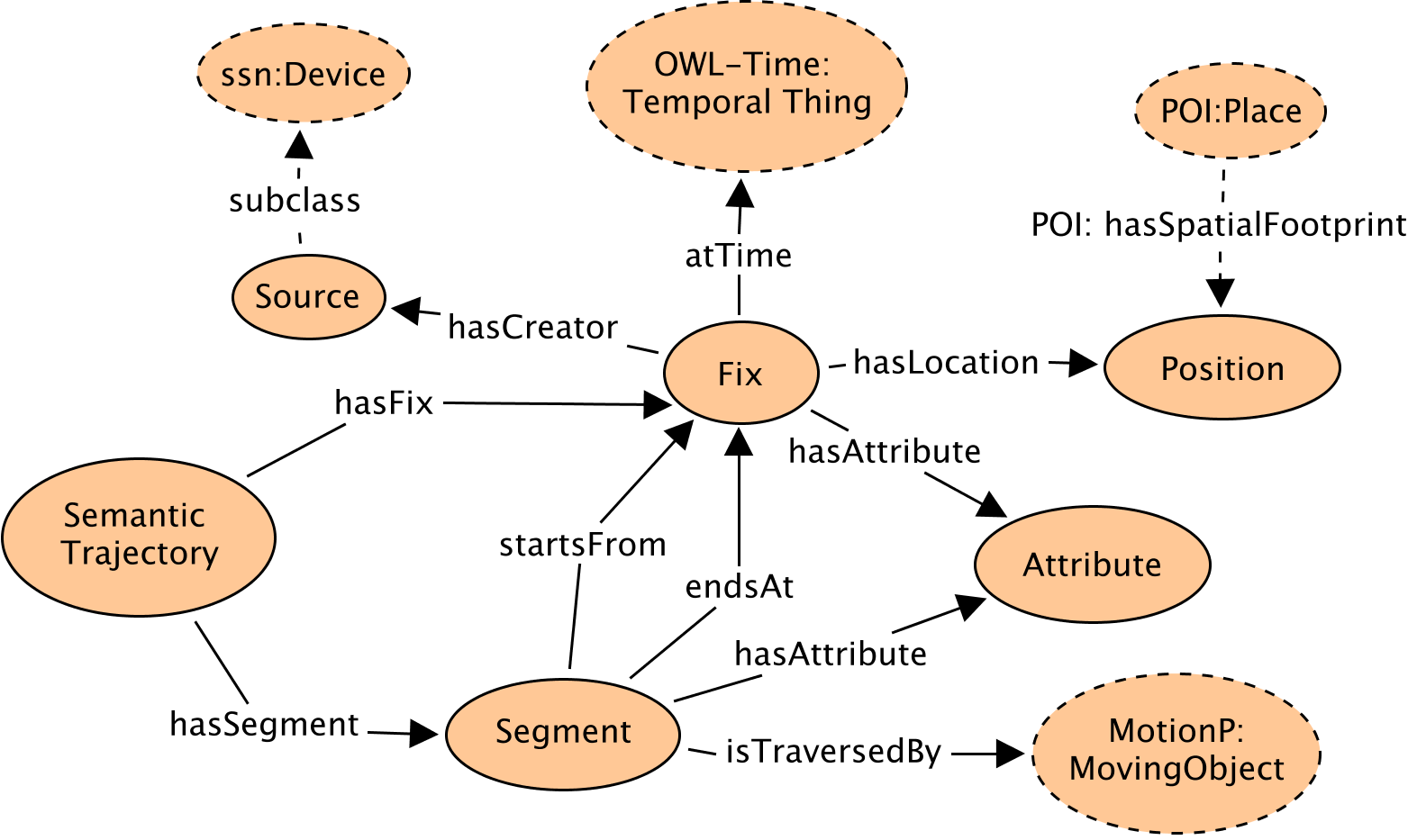 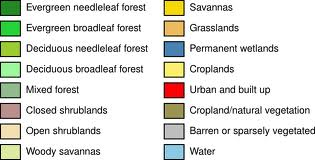 Residential Land Use Ontology
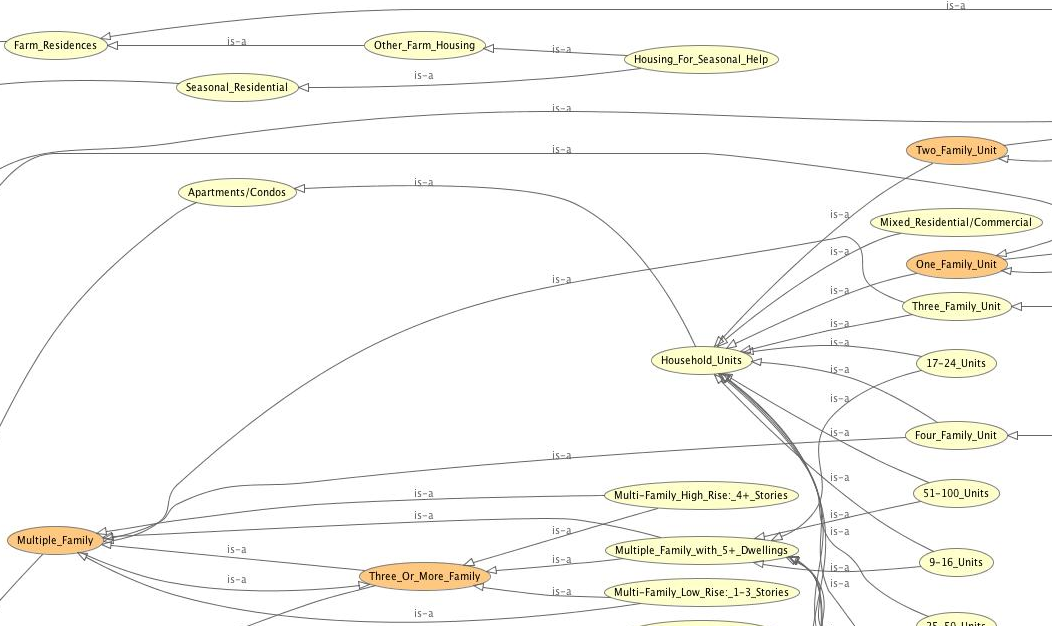 Education
Open Ontology Repository (OOR)
        http://socop.oor.net
SDI Architecture
Identify Linkages with the UCGIS GIS&T BoK
Conceptual Foundations (CF1-1)
Metadata, standards, and infrastructures (GD12-2)
Critical GIS (GS7-1)
Undergraduate Curriculum Development
Geog465: Topics in GIS: Geospatial Ontologies & Semantics,  
            James Madison University
GeoSPARQL tutorial on the Wiki page
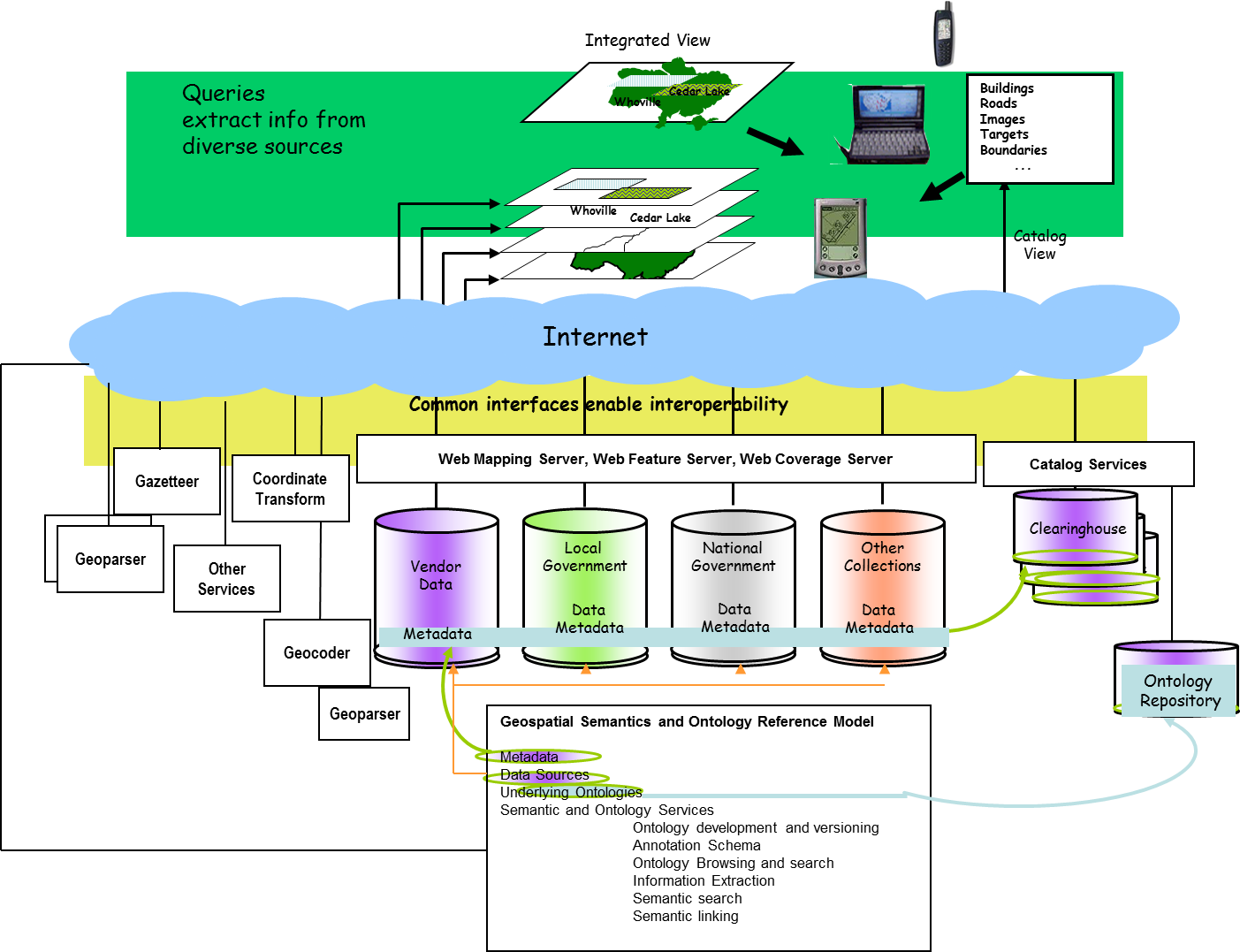 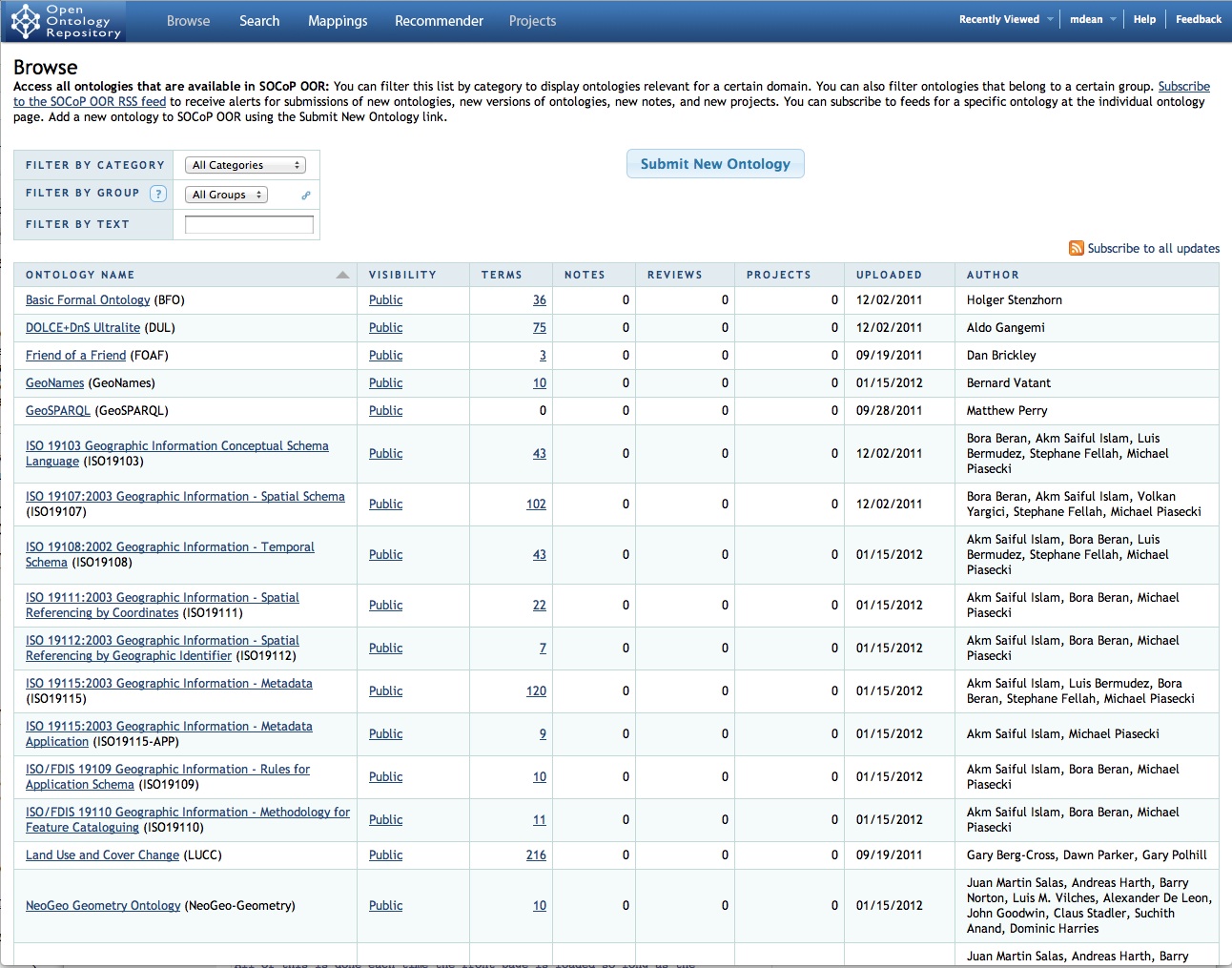 Some Ontologies in our Repository &
 Notional Ideas of Overlap
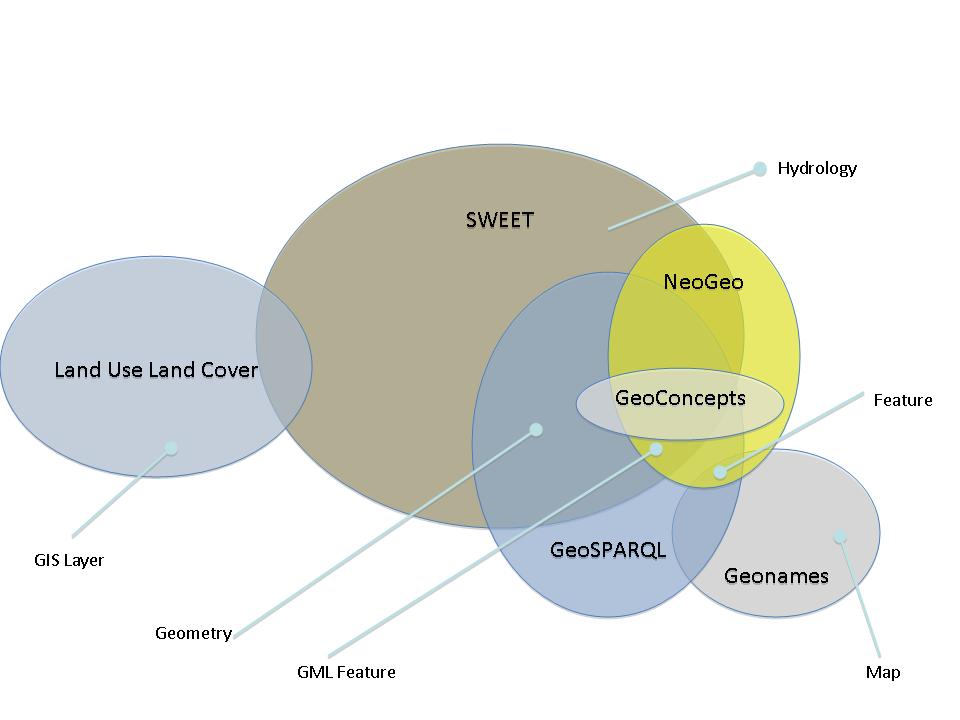 Broaden the Network - Outreach
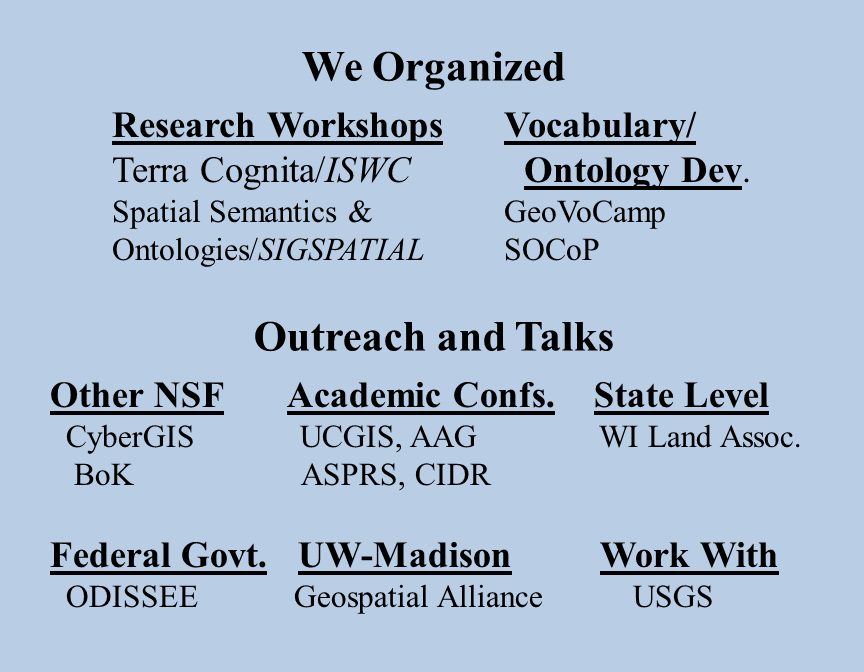 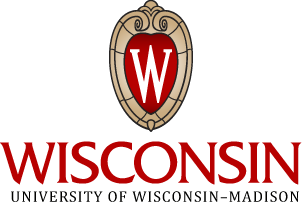 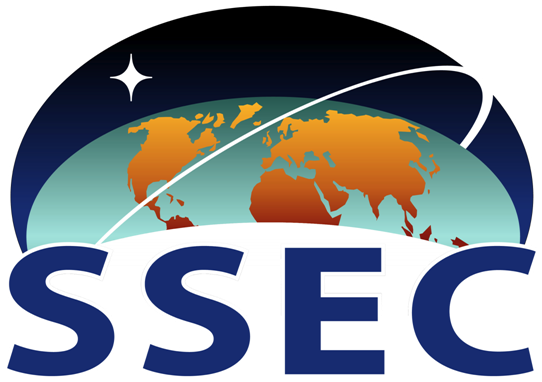 NSF Program: Community-based Data Interoperability Networks (INTEROP)
Note: The material on this poster is based upon work supported by the National Science Foundation under Grant No. 0955816.   Disclaimer: Any opinions, findings, and conclusions or recommendations expressed in this material are those of the authors and do not necessarily reflect the views of the National Science Foundation.